Étude AccLiMed 18Accès à la Littérature Médicale 2018Les premiers résultats
David Benoist		BIU Santé
Catherine Weill		BIU Santé
Ludovic Héry			CH Le Mans	
Christophe Leroux		FFMP
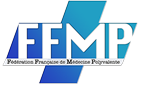 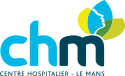 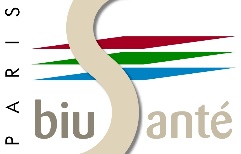 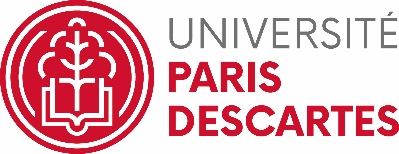 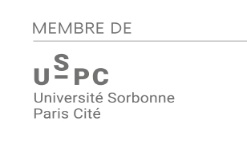 Le projet AccLiMed
Objectifs de l’étude 2018:
Comment les médecins en France accèdent-ils à la littérature médicale ?
De l’étudiant en médecine au médecin senior
2
Le questionnaire (1/5)
3
Le questionnaire (2/5)
4
Le questionnaire (3/5)
5
Le questionnaire (4/5)
6
Le questionnaire (5/5)
7
Méthodologie / Communication
Enquête ouverte du 13 mars au 26 avril 2018
Annonce sur le site FFMP / Compte Twitter FFMP(#AccLiMed18) / Blog BIU Santé / Newsletter FFMP
3 relances à 15 jours d’intervalle
Google Forms
Demande aux médecins de relayer via leur réseau
Affiches dans BU et centres de documentation
8
[Speaker Notes: Mailings : pas encore chiffres définitifs

Membres FFMP, BU de santé et centres de documentation en France, associations étudiantes et organismes universitaires via une liste DocToBib… Plusieurs milliers d’adresses en tout.]
Méthodologie / Communication
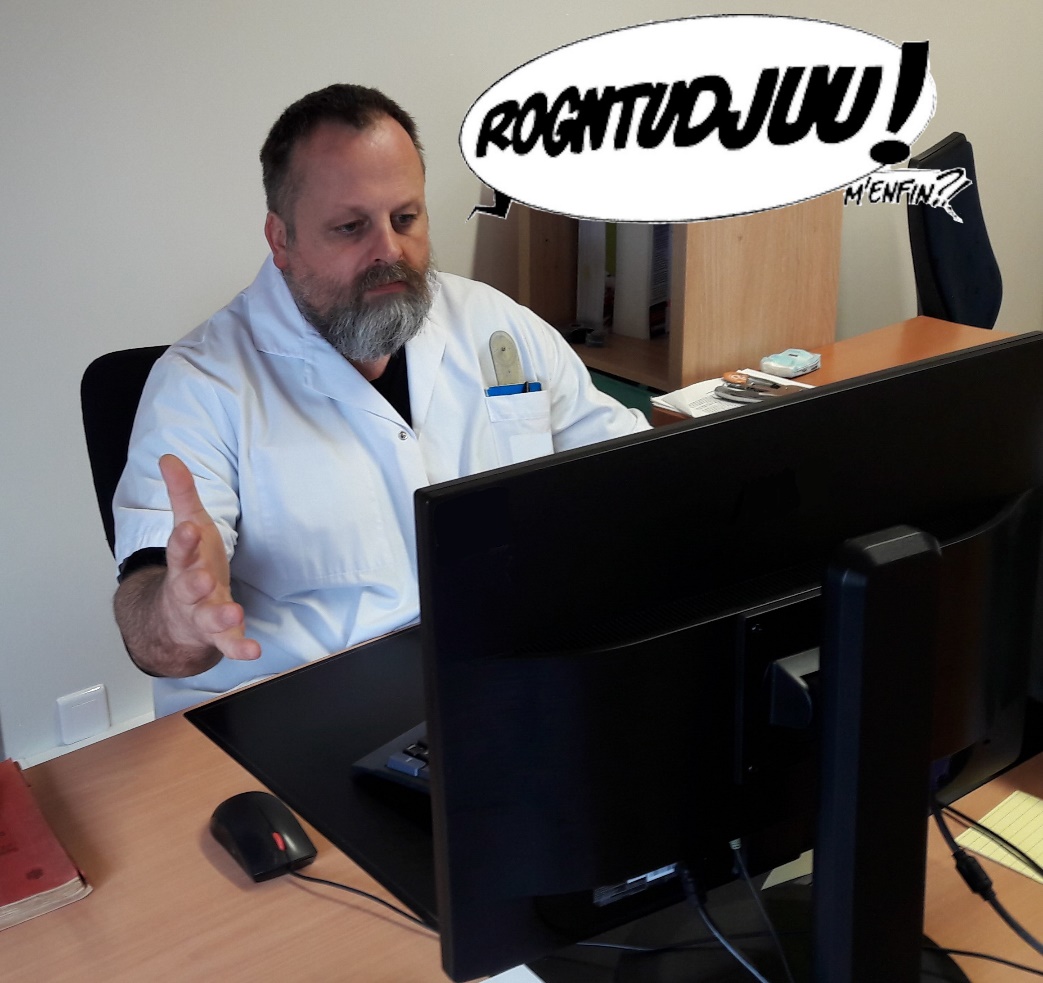 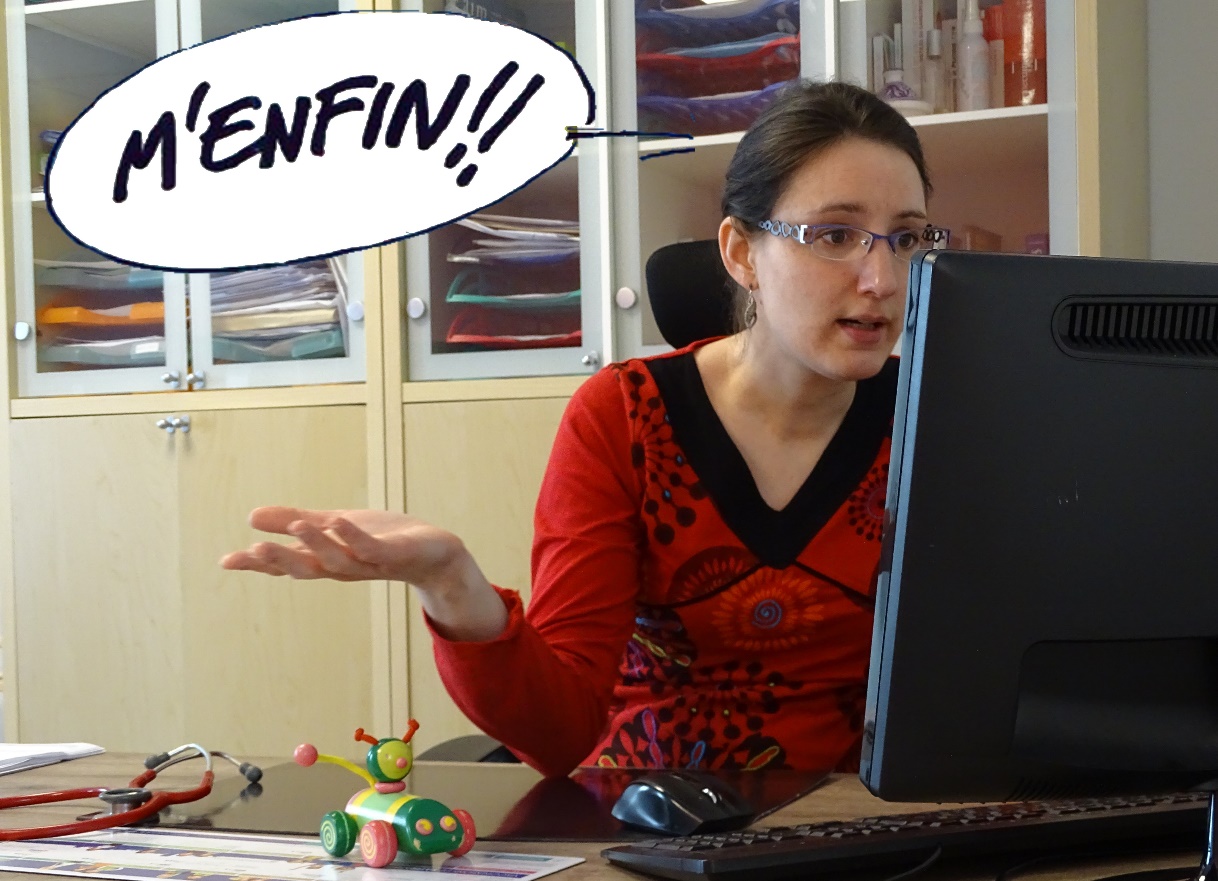 9
[Speaker Notes: Mailings : pas encore chiffres définitifs

Membres FFMP, BU de santé et centres de documentation en France, associations étudiantes et organismes universitaires via une liste DocToBib… Plusieurs milliers d’adresses en tout.]
Limites de l’étude
Absence de biostatisticien
Beaucoup de réponse d’hospitaliers et d’internes principalement
Non représentatif de la population médicale française
10
Forces de l’étude
1ère étude française
Collaboration médecins / professionnels de la documentation
Donne des orientations pour des travaux futurs
11
[Speaker Notes: Est-ce que ce type d’étude a été déjà réalisée ailleurs?

Car sinon, oui c’est un fait « scientifique », c’est une première mondiale.]
Résultats globaux
1293 réponses reçues
1158 réponses exploitables
Un peu plus de femmes que d’hommes
Moyenne d’âge : 33 ans
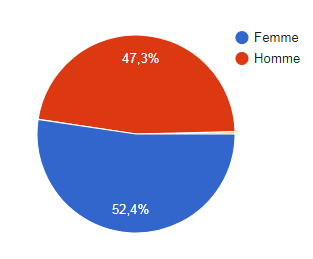 12
[Speaker Notes: Plus de femmes que d’hommes : cohérent car un peu plus de femmes que d’hommes étudiant la médecine désormais

Moyenne d’âge plus jeune que la population globale des médecins en France]
Catégories de répondants
13
[Speaker Notes: Ordre alphabétique neutre

Beaucoup d’hospitaliers

Peu de médecins de ville

Des scores trop faibles pour en tirer des conclusions statistiques : FFI, MCU-PH, PU-PH]
Facilité d’accès à la littérature
14
[Speaker Notes: Et le détail par catégories dans la diapo suivante]
Accès en fonction des répondants
15
[Speaker Notes: Dommage que les médecins ne ville n’aient pas répondu davantage, car ce sont ceux qui connaissent le plus de difficultés d’accès.]
Les méthodes d’accès à la littérature
16
Structures documentaires disponibles pour accéder à la littérature
17
[Speaker Notes: Sur-représentation des internes dans les répondants et donc beaucoup d’accès BU.

Plus de 10% qui ne savent pas.

On exploitera les chiffres de manière croisée pour savoir qui sont ceux qui ne savent pas. Communication à prévoir dans leur direction.]
Facilité et accès à une structure documentaire
18
[Speaker Notes: Très facile et facile ils ont une BU !!!!
Et pout les très facile ils ont aussi presque ½ un doc H

Très difficile ils ont accès à rien et même si accès à une Bu pour 4/10, ils trouvent cela très difficile !]
Catégorie et utilisation de Sci-Hub
19
[Speaker Notes: Ceux qui connaissent Sci-Hub : les jeunes qui commencent à faire de la recherche (c’est quoi ta catégorie jeune ?) = ceux qui ont un statut « jeune » (interne et CCA) utilisent Sci-Hub

Deux points intéressants dans ce tableau:
Interne qui ont accès à une BU pout tous, utilisent Sci-Hub à presque 6/10 !!!! Alors que PU-PH et MCU-Ph accès aussi à une BU 3/10 ?!!!
Assistant et CCA presque 7/10 !!!
Y’a quelque chose qui ne marche pas !!! Quoi ? D’autres études pour y répondre !


Les plus faibles Médecin ville non MSU or catégorie pour qui l’accès est le plus difficile. Comment on les aide ? Etude]
Facilité d’accès et utilisation de Sci-Hub
20
Catégorie et utilisation de Google
21
[Speaker Notes: A noter:
Interne idem que Sci-Hub
Assistant-CCA une des catégories les plus faibles , vont plus sur Sci-Hub et pourtant 67 % à accéder à une BU !!!

On retrouve le résultat d’une étude précédente: Ville non  MSU majoritaire Google => savent-ils trouver un PDF via Google ? Car catégorie avec plus grande difficulté d’accès?]
Facilité d’accès et utilisation de Google
22
[Speaker Notes: Excellente diapositive de fin !!!

36% des très faciles utilisent Google, majoritaire sur Sci-Hub.

70% des difficile et 60% des très difficiles utilisent Google ! Même pour eux en utilisant Google, difficile d’accéder !]
Conclusion
D’autres enquêtes à mener (autres professions médicales / paramédicales)
Le projet AccLiMed s’intéressera aussi à :
Accès aux bases de données
Utilisation logiciels de bibliographie
Anglais et recherche documentaire
Veille documentaire
23
"Libérer l’accès à l’information scientifique pour tous"  Dr Paul Frappé, Président du conseil scientifique du Congrès de la médecine générale
24
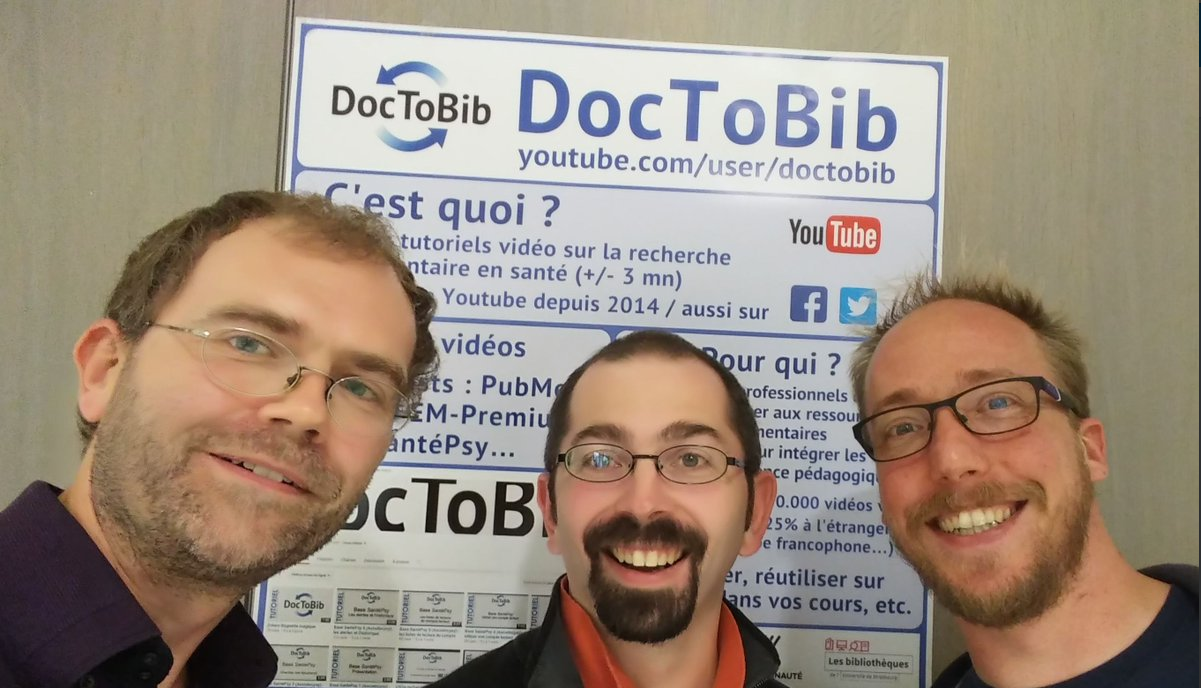 « ENSEMBLE »
25
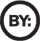 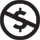 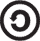 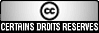 Mentions légales :
http://fr.creativecommons.org/contrats.htm
26